2025 Annual Work Plan => ITER supportWork Package WP05-PWIE Plasma Wall Interaction and Exhaust
WP Project Leader
Sebastijan Brezinsek
2025 Objectives: Focus ITER support (I)
Impact of the tungsten first wall on tungsten source strength: simulation of first wall W erosion, deposition, and screening in limited, start-up, and diverted plasmas in ITER
    => first wall erosion, profiles to the wall, CXN and seed species (EAST neutral particle data as benchmark)
    => partially with IO plasma background / Thrust 2 activities TSVV-5,6,7 / SP D activities
    => PWIE code benchmark experiments in TE experiments
    => Atomic and molecular data of W (revised W line selection for ITER)
Understanding layer formation in WEST high fluence experiment: mimic WEST divertor conditions in MAGNUM-PSI, layer stability in laboratory experiments, HHF experiments and incorporate in migration simulations
    => Characterisation of layers under WEST-like flux , impact energies and material temperature conditions in lab experiments 
    => Full analysis of post-mortem samples (… dust conversion factor)
    => Simulation of experiments with ERO2.0
W first wall PFCs damage predictions: Impact of VDEs and REs on ITER PFCs (transfer from Be PFCs)
     => Post-mortem analysis at JET: Be First wall and W divertor (ramp down RE at end of JET lifetime)
     => Simulations of REs and transfer from JET to ITER (partially in TSVV-7)
     => Operation beyond PFC specification and damage evolution of W PFCs 
Temporary W first wall components testing:  HHF and steady-state plasma exposure
     Facilities available and discussion with IO about coatings (discussions on existing techniques / WP DIV)
S. Brezinsek
2
2025 Objectives: Focus ITER support (II)
Characterisation of boron layers and impact on wall conditions: B layer properties, oxygen gettering, homogeneity, benchmark experiments for ERO2.0 modelling (incl. boronization experiments) *
Advanced simulation of physical and chemical erosion of boron: MD simulation data, benchmark experiments in linear plasma devices, and their simulations
Initial simulation of Boron migration and lifetime assessment: B first wall, mixed surface, thin B layer
ITER first mirror performance in the presence of boron: boronization / boronization + plasma / deposition*

Impact of boron on tritium retention in ITER:  Start of T retention matrix (scaling law), T removal techniques (ICWC, ECWC, GDC), in-situ and ex-situ T quantification techniques (laser-techniques, NRA, TDS)  
Active removal of fuel-containing boron layers: erosion, dust formation, and dust properties (i.e. TOMAS)
Wall conditioning optimisation: ECWC, ICWC, GDC and combinations to be tested in TOMAS

Laser-based technique development for thin B layers and partially eroded layers (in-situ/ex-situ)
Transfer of in-operando laser-based technique from JET and linear plasmas to ITER
Experiments coordinated with WPTE and WPW7X : linked by pre/post-mortem analysis and modelling
S. Brezinsek
3
2025 Description of Work: Focus ITER support (I)
Understanding layer formation in 
WEST high fluence experiment
Impact of boron on 
tritium retention in ITER
Characterisation of boron layers 
and impact on wall conditions
In operando studies of boron layers 
and fuel retention in PSI-2 via LIBS
and post-mortem analysis
Laboratory, tokamak and linear plasma studies to assess fuel content in co-deposited and implanted D in boron layers
Impact of thermal stresses 
on W layer stability during 
W migration
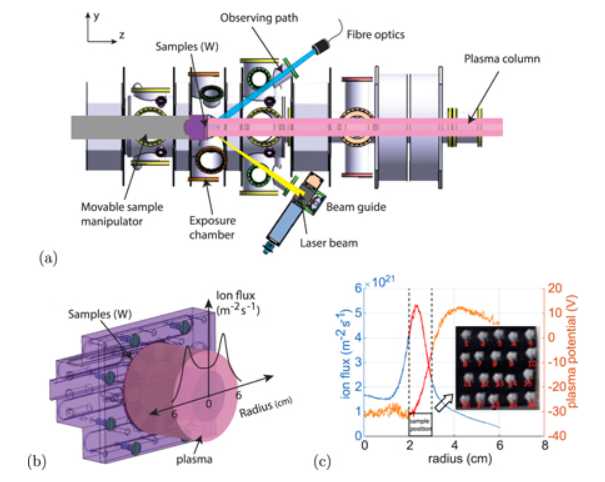 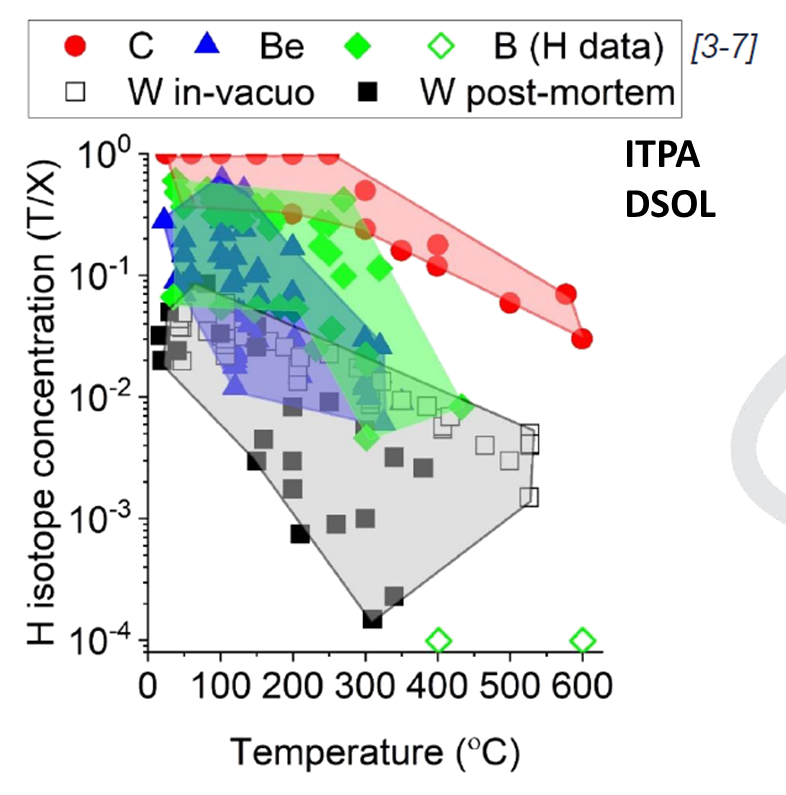 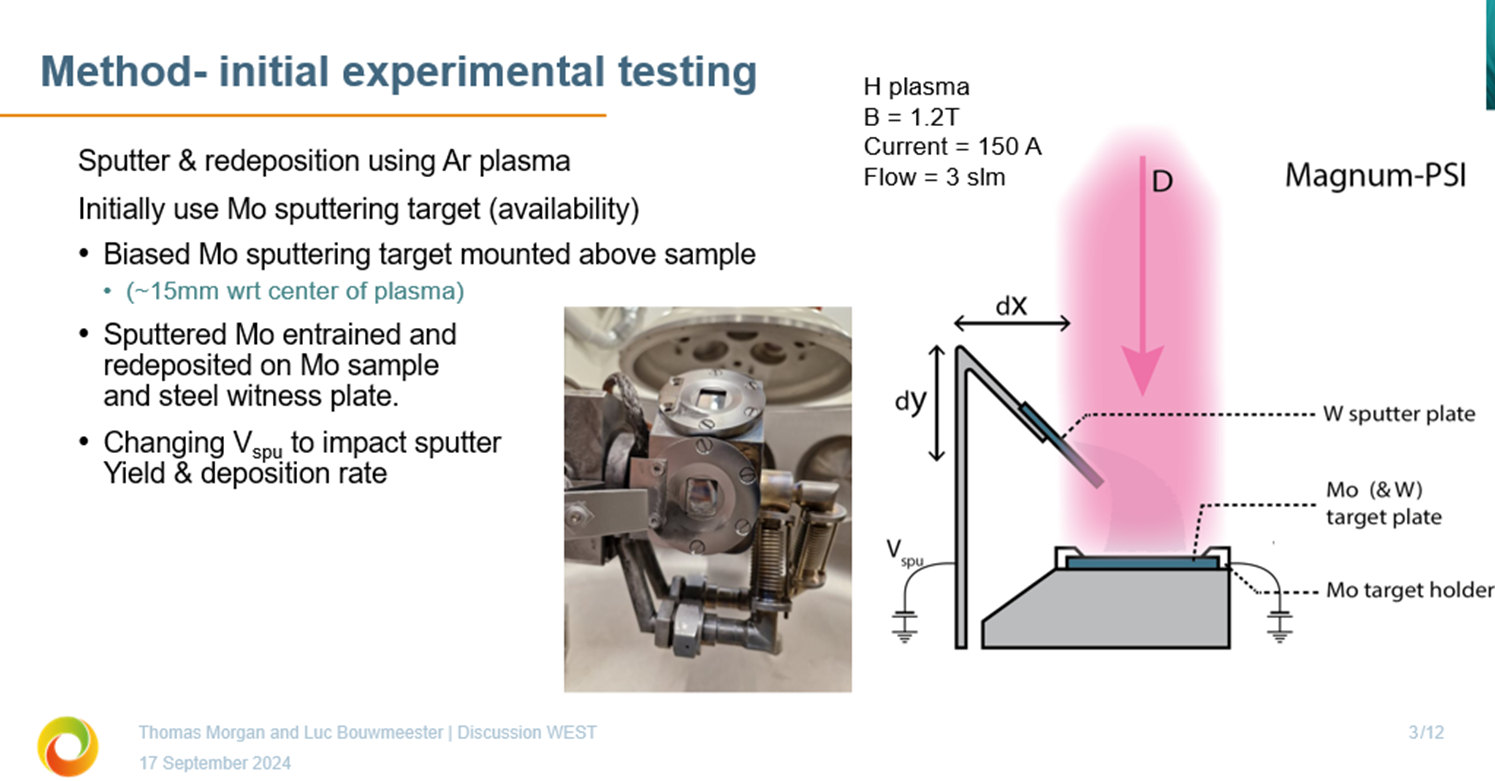 Meeting EUROfusion - the European Commission
February 2025
Mimic ITER conditions during deposition of B (scaling law)
=> Be, W and C  matrix exist!
Mimic W flux, divertor plasma, 
and PFC temperature conditions 
in MAGNUM-PSI
Mimic ITER B erosion, SOL-plasma, 
and PFC temperature conditions 
in D plasmas in PSI-2
S. Brezinsek
4
2025 Description of Work: Focus ITER support (II)
W erosion, prompt re-deposition, 
and first wall fluxes W sources
Analysis of JET-LIBS data (RH arm) and start of post-DT tile analysis
Simulation of W sources and re-deposition in ITER
ITER-start up conditions coupled with ERO 
ITER input
Interpretation of LIBS data and provision
of spatial and depth-resolved layer composition and fuel retention in JET post DT.
Predictive simulation of W erosion, influx and migration in ITER. Experiments to address
e.g. code assumptions on erosion at wall
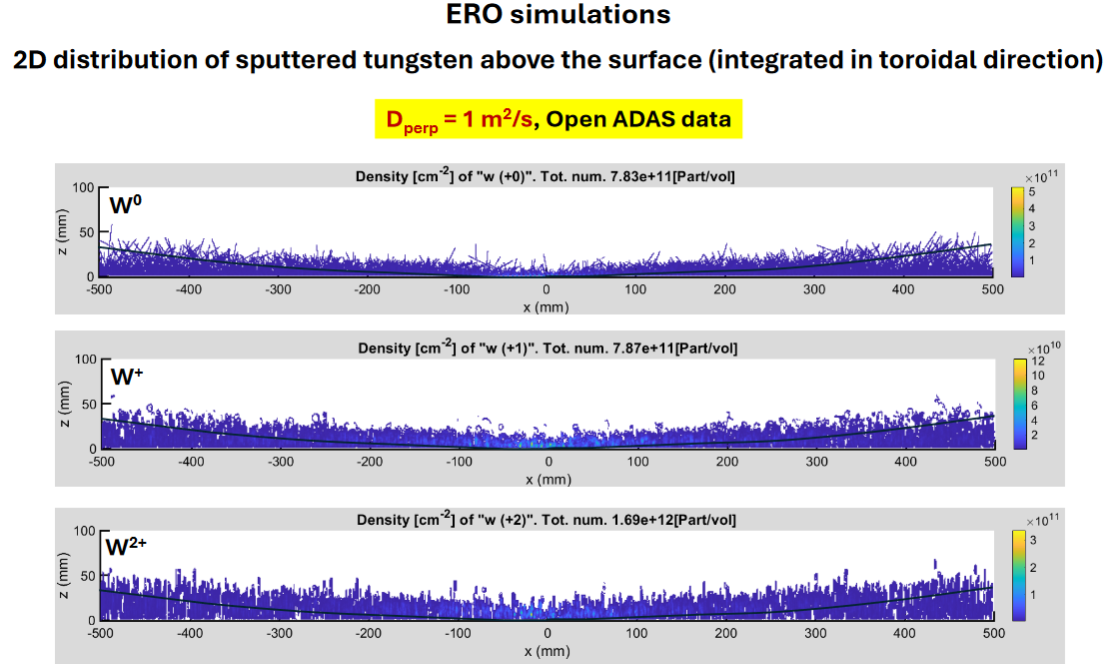 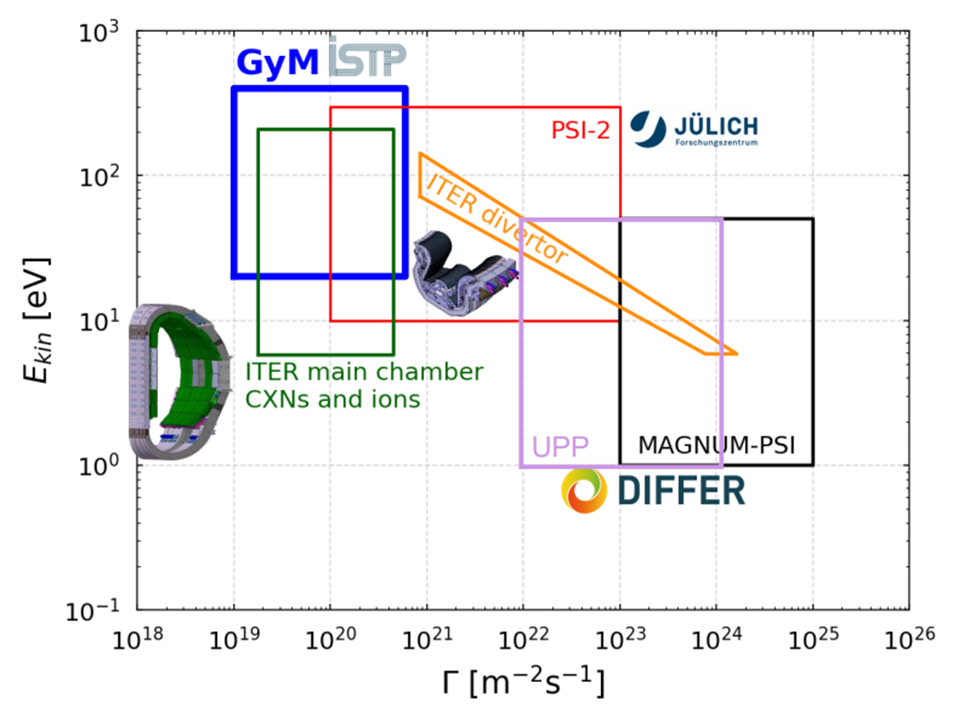 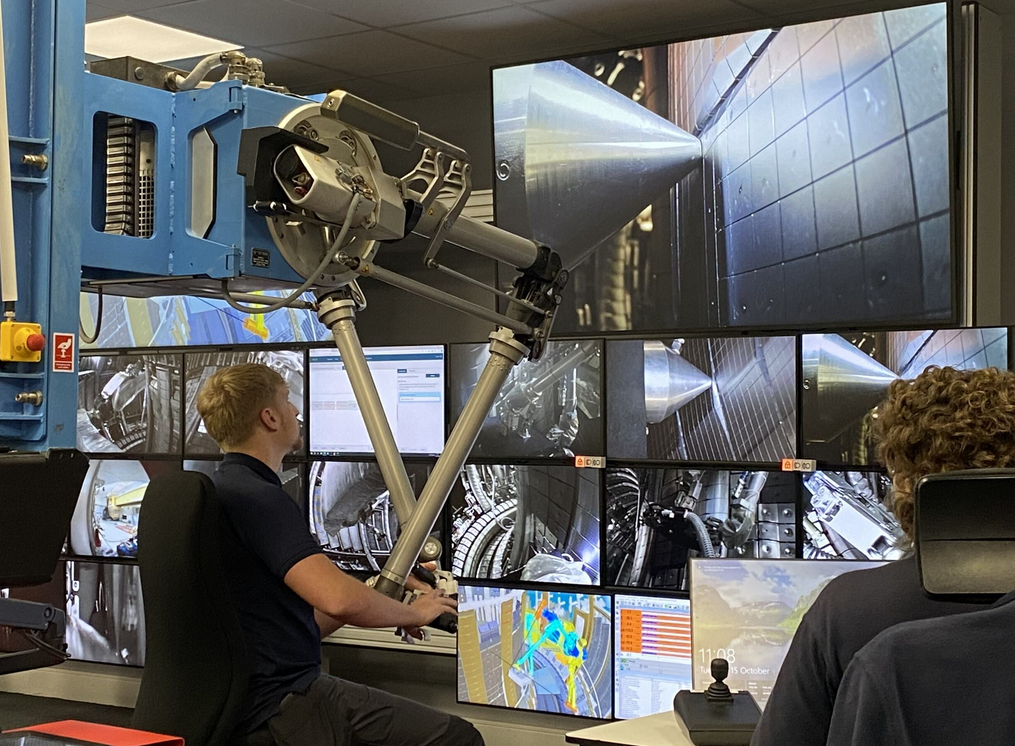 Meeting EUROfusion - the European Commission
February 2025
Scan of conditions and role of impurities
In W prompt redeposition at first wall
and divertor
LID-QMS and LIBS applied in-vessel. 
Comparison of in-vessel and post-mortem analysis for selected PFCs  foreseen
Operational space of linear machines
regarding impact energy and D ion flux
covering ITER conditions
S. Brezinsek
5
Substantial part of activities and linear, HHF and analysis machine time for ITER activities
HR and MR accountancy is complicated as part is also DEMO-relevant at the same time

TSVV-5 (EIRENE/NGM), -6 (SOLEDGE3X-/EMC3-EIRENE) and -7 (ERO/MIGRAINE)
are all supporting ITER simulations (partial change of scope in 2024)

Note: main PWIE laboratories have also ITER-contracts/partnerships 
for some specific studies: CEA, FZJ, DIFFER, ERM-KMS, IPP?
           => No overlap, but complementary and extended work (ITPA as coordination)
S. Brezinsek
6